Морские обитатели
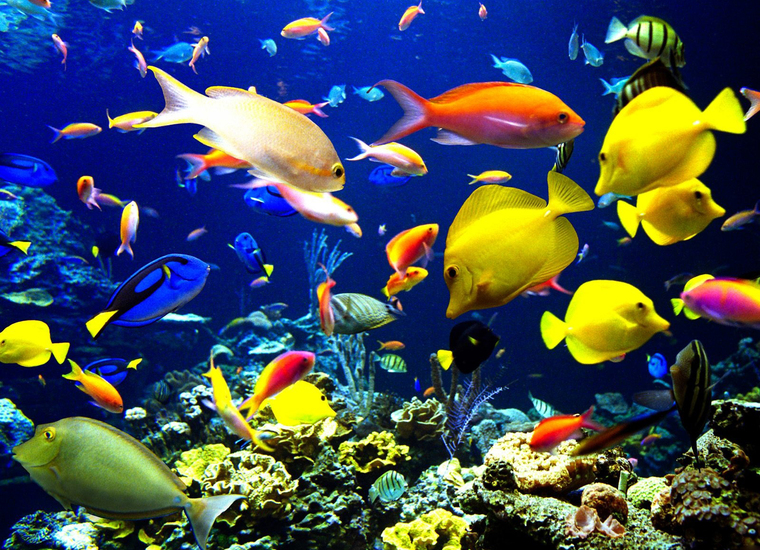 Вот такое море без конца и краяна песчаный берег волны набегают
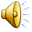 Морская черепаха
Дельфины
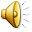 Акула
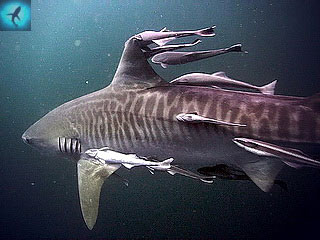 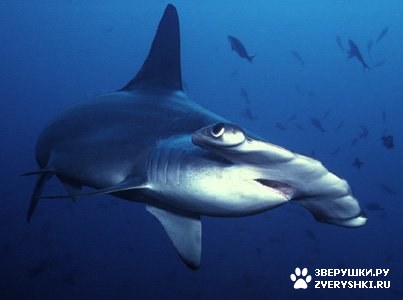 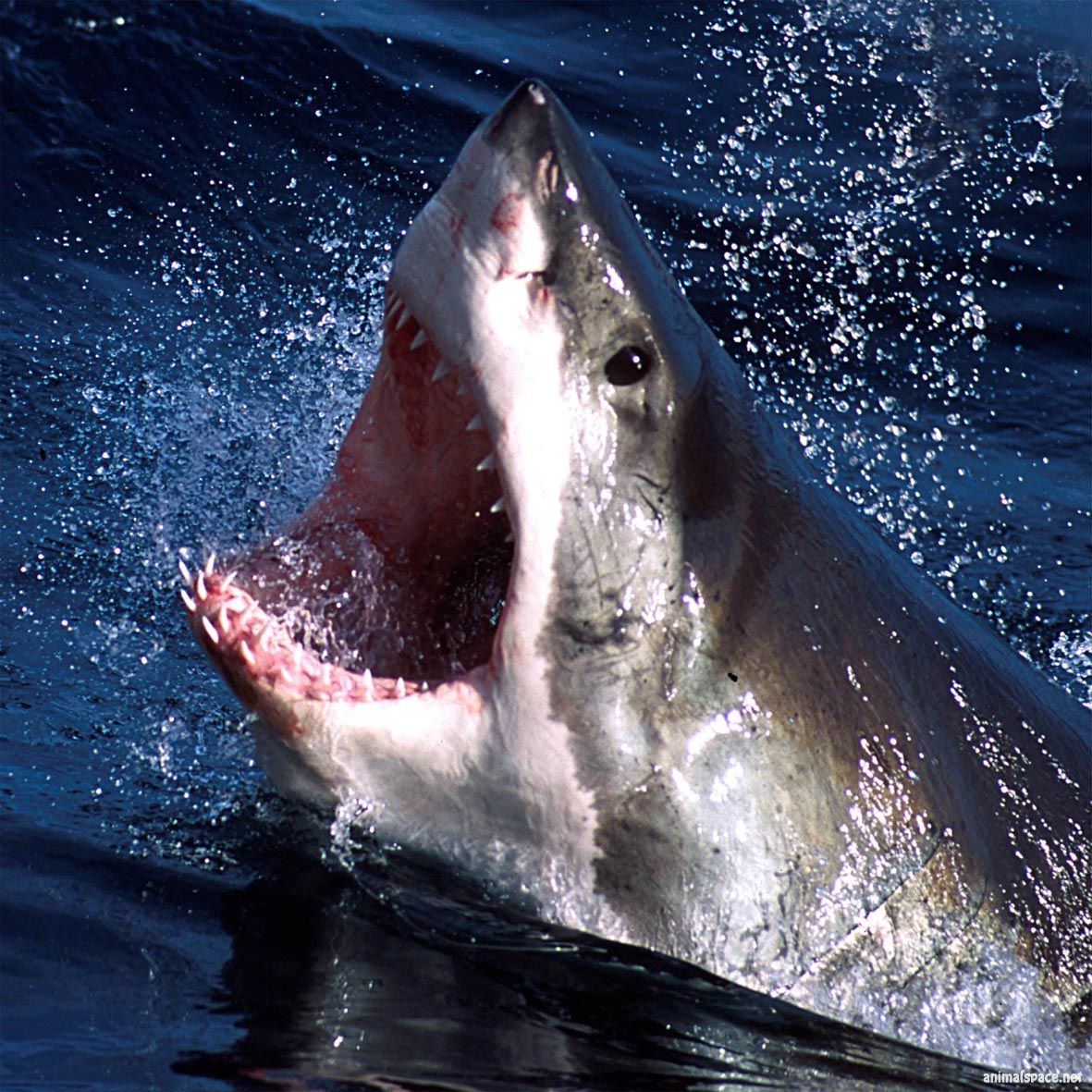 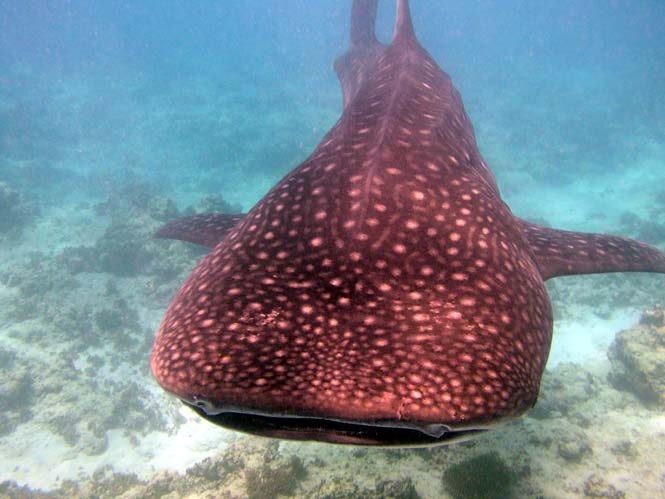 осьминог
Спасибо за внимание!
Презентацию подготовила Костенко Е.С. Воспитатель  Детского сада «Светлячок» с.Падун